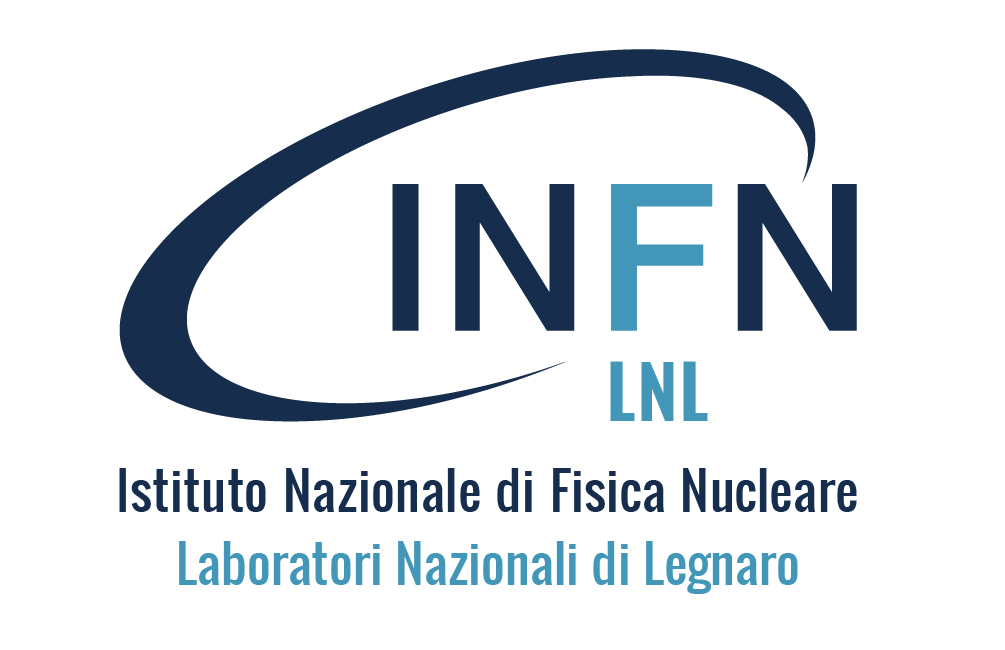 Antonio Palmieri
Liliana Mou
Tommaso Marchi
Sergio Sartor
Lorenzo Pranovi
Maurizio Montis
Enrico Munaron
Andrea Battistella

Valentino Rigato
Matteo Campostrini
Alain Goasduff
Luca Zago
Matteo Alberi (INFN Ferrara)
Andrea Maino (INFN Ferrara)
Fabio Mantovani (INFN Ferrara)

Servizio operazioni macchine acceleratrici col reparto operazioni piccole macchine
Servizio Affari generali ed edilizia
Amministrazione
Direzione
Grazie a …
27/10/2023
PID ai LNL anno 2023
1
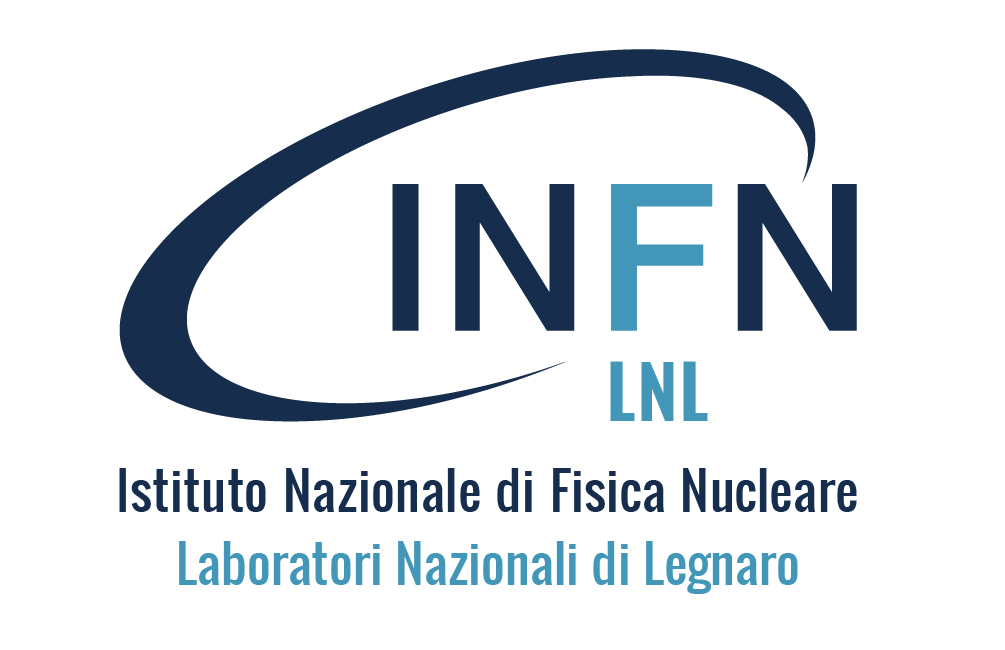 Grazie a …
Responsabili nazionali di PID
Silvia Miozzi (INFN Roma 2)
Giorgio Chiarelli (INFN Pisa)

a tutti i colleghi dei LNL!!!


A voi docenti per esser stati utenti dei LNL
Luisa, Crista, Liliana, Alessia, Loenardo, Andrea B., Andrea G.
27/10/2023
PID ai LNL anno 2023
2